Figure 11 The normalized OH line strength  versus optical–near-IR colour for the known OH absorbers. These are ...
Mon Not R Astron Soc, Volume 391, Issue 2, December 2008, Pages 765–784, https://doi.org/10.1111/j.1365-2966.2008.13925.x
The content of this slide may be subject to copyright: please see the slide notes for details.
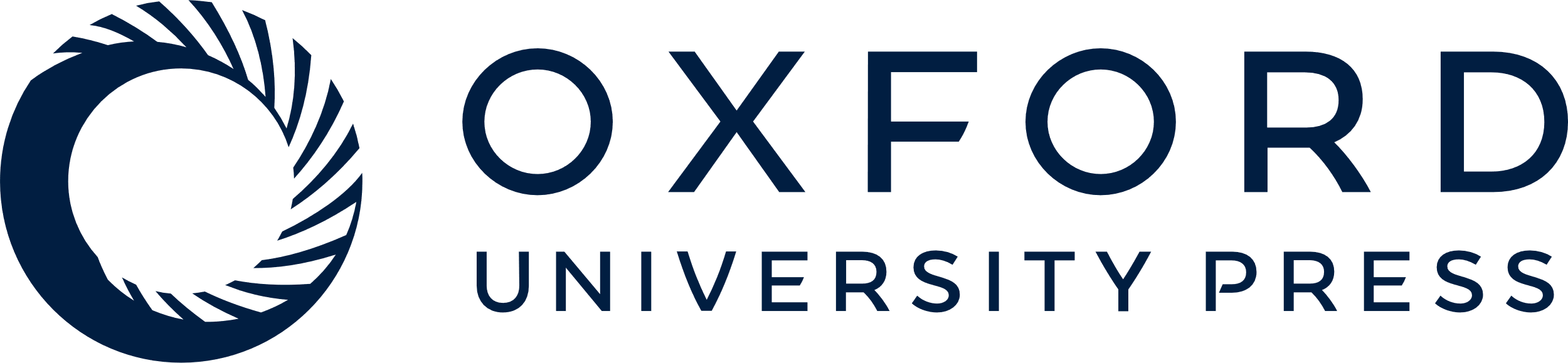 [Speaker Notes: Figure 11 The normalized OH line strength  versus optical–near-IR colour for the known OH absorbers. These are represented by the filled symbols, with the least-squares fit shown for the four millimetre systems. The correlation for the five OH absorbers is significant at the 2.0σ level, which rises to 3.0σ for the molecular fraction/V−K correlation for these sources plus the H2-bearing DLAs (fig. 1 of Curran et al. 2006). The unfilled symbols show the other sources where H i has been detected and OH absorption searched: the three limits shown in fig. 7 of Curran et al. (2006)[blue] (the lower limits on the abscissa designate R−K magnitudes) with a further three from Gupta et al. (2006)[blue]. Note that the OH limits have been rescaled according to the method described in Curran et al. (2007b), who find full width at half-maximum FWHMOH= FWHMH I for the five known OH absorbers: combining the otherwise unknown FWHMOH with the optical depth limit, gives a more accurate estimate for the upper limit than quoting the column density limit per each Δv channel. This has the effect of degrading the apparent sensitivity, although some can be recovered since usually FWHMOH > Δv. Therefore, for the non-detections, we scale each of the OH column density limits by , thus giving the limit for a single channel ‘smoothed’ to FWHMOH. Associated absorption is designated by a square and intervening absorption (due to a gravitational lens) by a triangle.


Unless provided in the caption above, the following copyright applies to the content of this slide: © 2008 The Authors. Journal compilation © 2008 RAS]